35
10
70
14
5
21
42
Найдите   х:
.
х
2
:
х
5
х
-
9
+
25
х
-
11
х
х
+
30
:
х
2
35
?
:
7
х
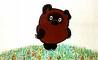 5
[Speaker Notes: .  Устные упр. Взяты на сайте  http://www.mathvaz.ru]
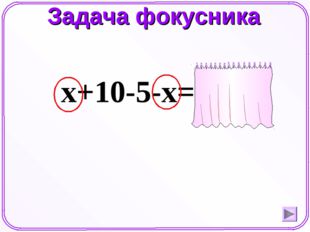 Л А С Г Е А М О Е
С Л А Г А Е М О Е
К О Р Е Н Ь
Р О К Е Н Ь
М У Н Е Ь Ш Е А М О Е
У М Е Н Ь Ш А Е М О Е
Р О К Е З О Т
О Т Р Е З О К
ЗАДАЧА
ДАЗАЧА
Тема урока: «Решение задач при помощи уравнений»
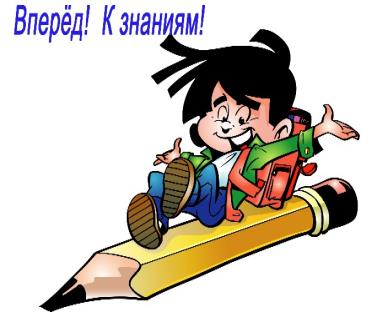 .
[Speaker Notes: Сложение и вычитание натуральных чисел (всего 21 ч)]
Проверь, правильно ли решены уравнения. Если                    найдешь ошибки, исправь их.а) х+315=887;                     б) 182+с=300;х=887-315;      		             с=300-182;х=572.                		               с=28.в) в-215=15; 			г) у-47=47;в=215-15;       		 	 у=47+47;в=200.            			 у=94.д) 371-у=37; 			е) 100-х=63; у=371+37;     			  х=100+63;у=408.             			  х=63.
Графический диктант
+--+--
[Speaker Notes: Сложение и вычитание натуральных чисел (всего 21 ч)]
Рефлексия
Оцени свою деятельность на уроке, используя один из кружков
Справился полностью
В основном справился
Я недоволен
Дерево
знаний
Рефлексия
Оцени свою деятельность на уроке, используя один из кружков
Справился полностью
В основном справился
Я недоволен
Составьте уравнение для решения задачи
Я задумала число. Прибавила к нему 295.Из суммы вычла 95.Получила 100.Какое число было задумано?
?
Алгоритм решения задачи с помощью уравнения
мультик
Рефлексия
Оцени свою деятельность на уроке, используя один из кружков
Справился полностью
В основном справился
Я недоволен
Решить №397 (в)
Составьте уравнение и решите его Проанализируйте результат.
Рефлексия
Оцени свою деятельность на уроке, используя один из кружков
Справился полностью
В основном справился
Я недоволен
Придумайте задачу по уравнению
1)  (а + 23) + 18 = 52
2)(у + 39) - 43 = 27
3) х - 16 -20 = 60
Рефлексия
Оцени свою деятельность на уроке, используя один из кружков
Справился полностью
В основном справился
Я недоволен
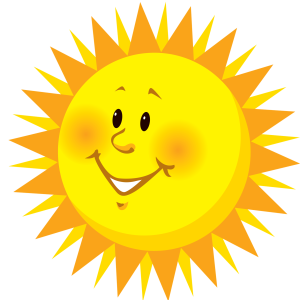 Дома: теория №397(а,в),*придумать задачу для сборника задач по модели Х-А-В=С,А,В,С-числа.
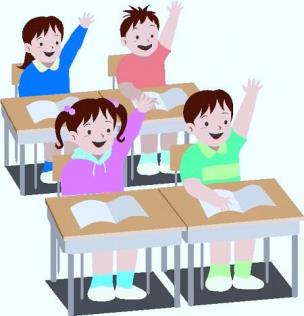 Всего хорошего. 
До следующего урока